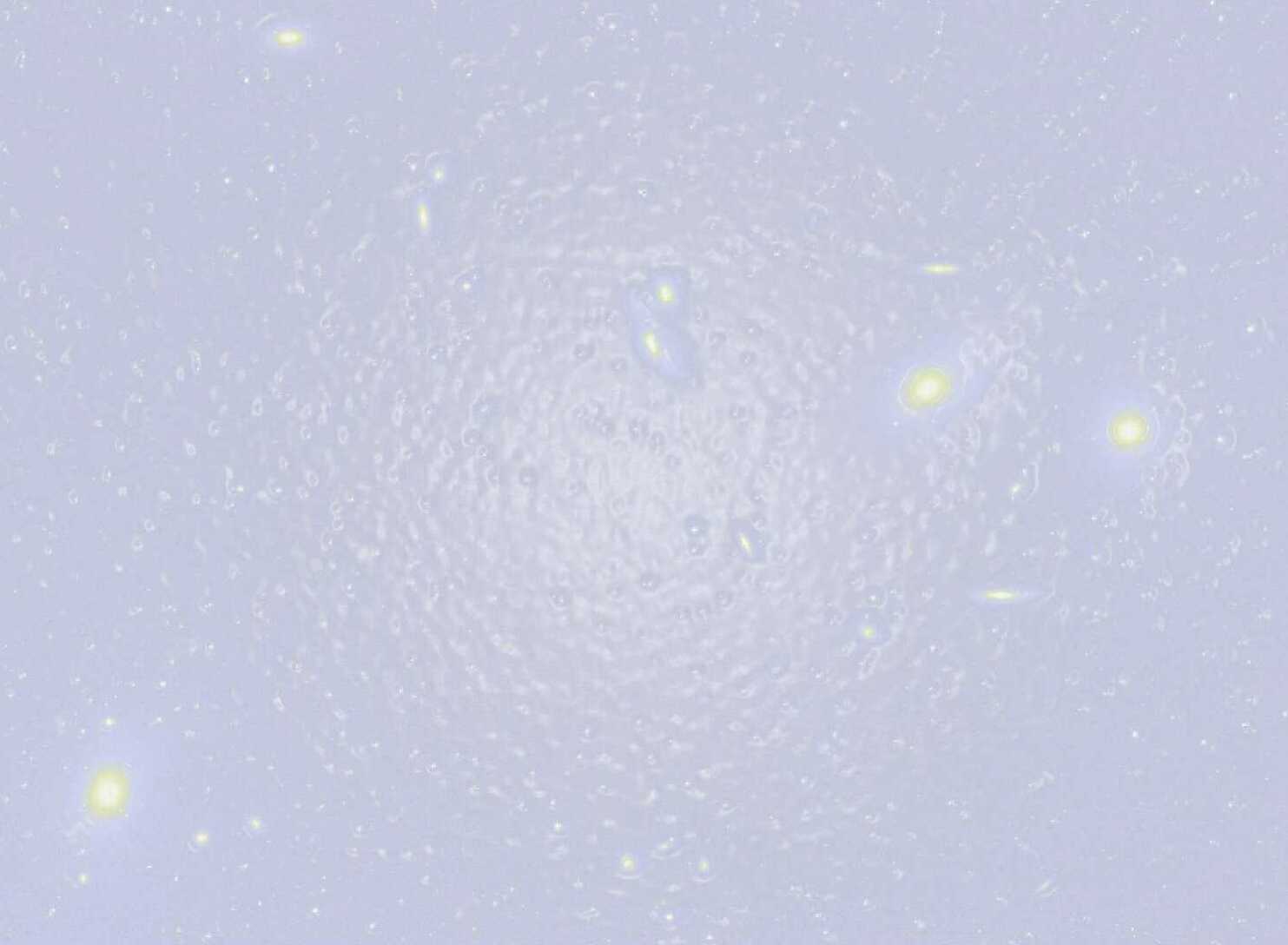 IUCAF
Scientific Committee on Frequency Allocations for Radio Astronomy and Space Science

formerly known as the

Inter-Union Commission on the Allocation of Frequencies for Space Research and Radio Astronomy
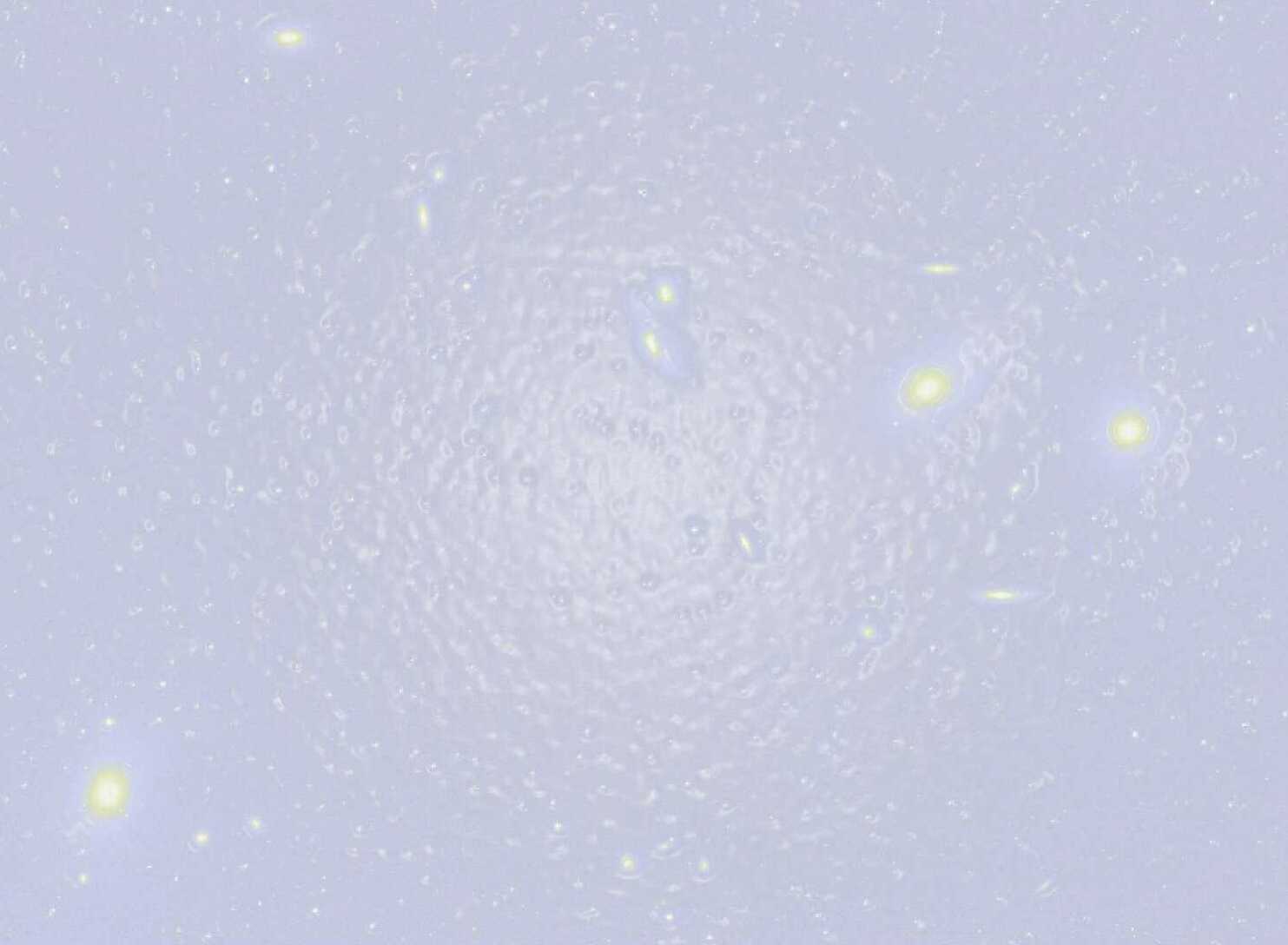 The brief of IUCAF
To study and coordinate 

the requirements of radio frequency allocations for passive radio sciences, such as radio astronomy, space research and remote sensing, 

in order to 

make these requirements known to the national and international bodies that allocate frequencies.
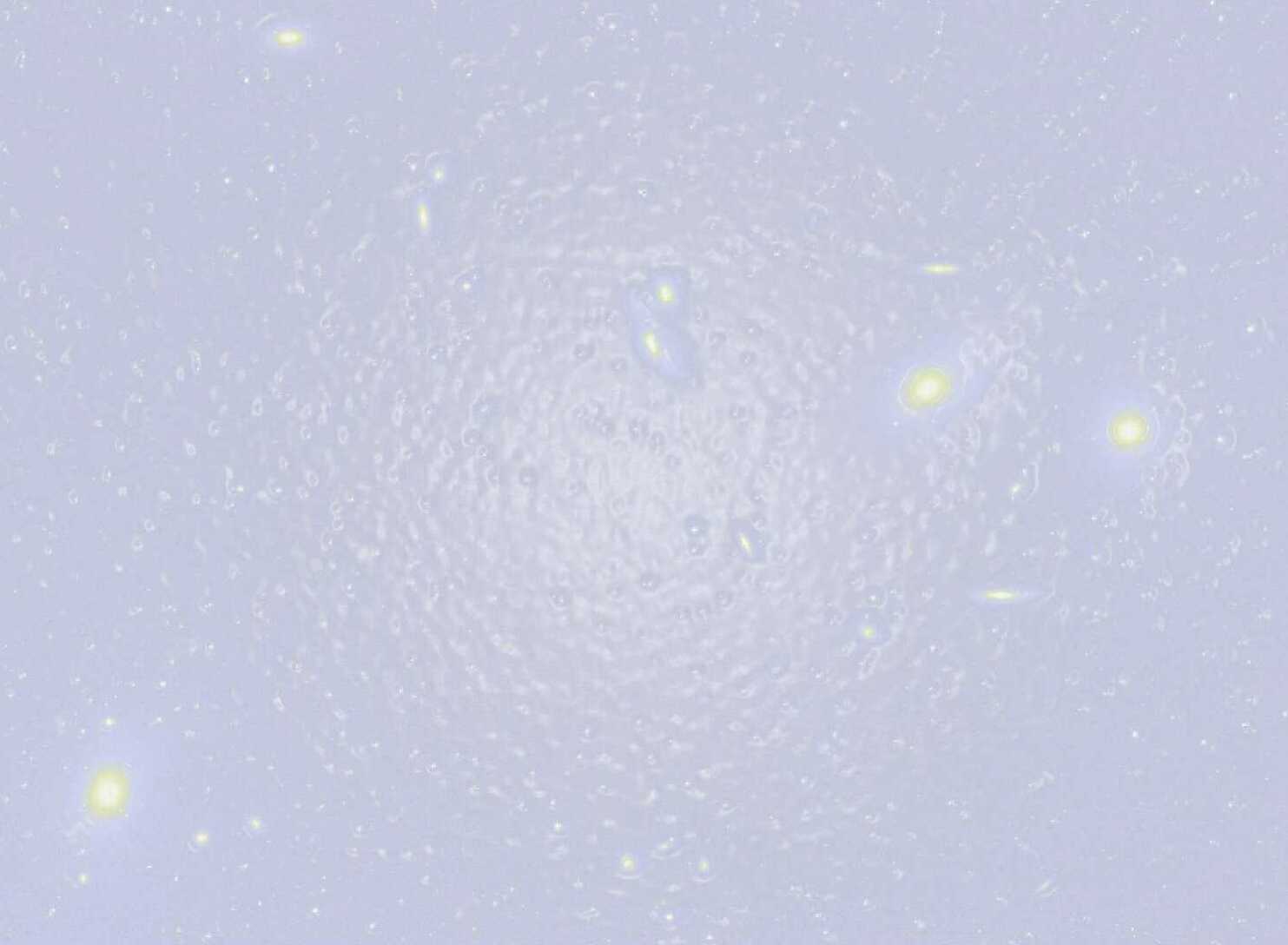 The “Inter-Union” aspect of IUCAF
Created in 1960 by ICSU (International Council for Science),     a non-governmental organisation, representing 101 national scientific bodies and 27 international scientific unions that
 coordinates interdisciplinary research 
 helps create international networks
in close relationship with, e.g., UNESCO

IUCAF is an interdisciplinary body of ICSU

Sponsoring ICSU Scientific Unions: 

   COSPAR     space science
   IAU	            astronomy
   URSI            radio science
IUCAF’s place in the spectrum management problem space
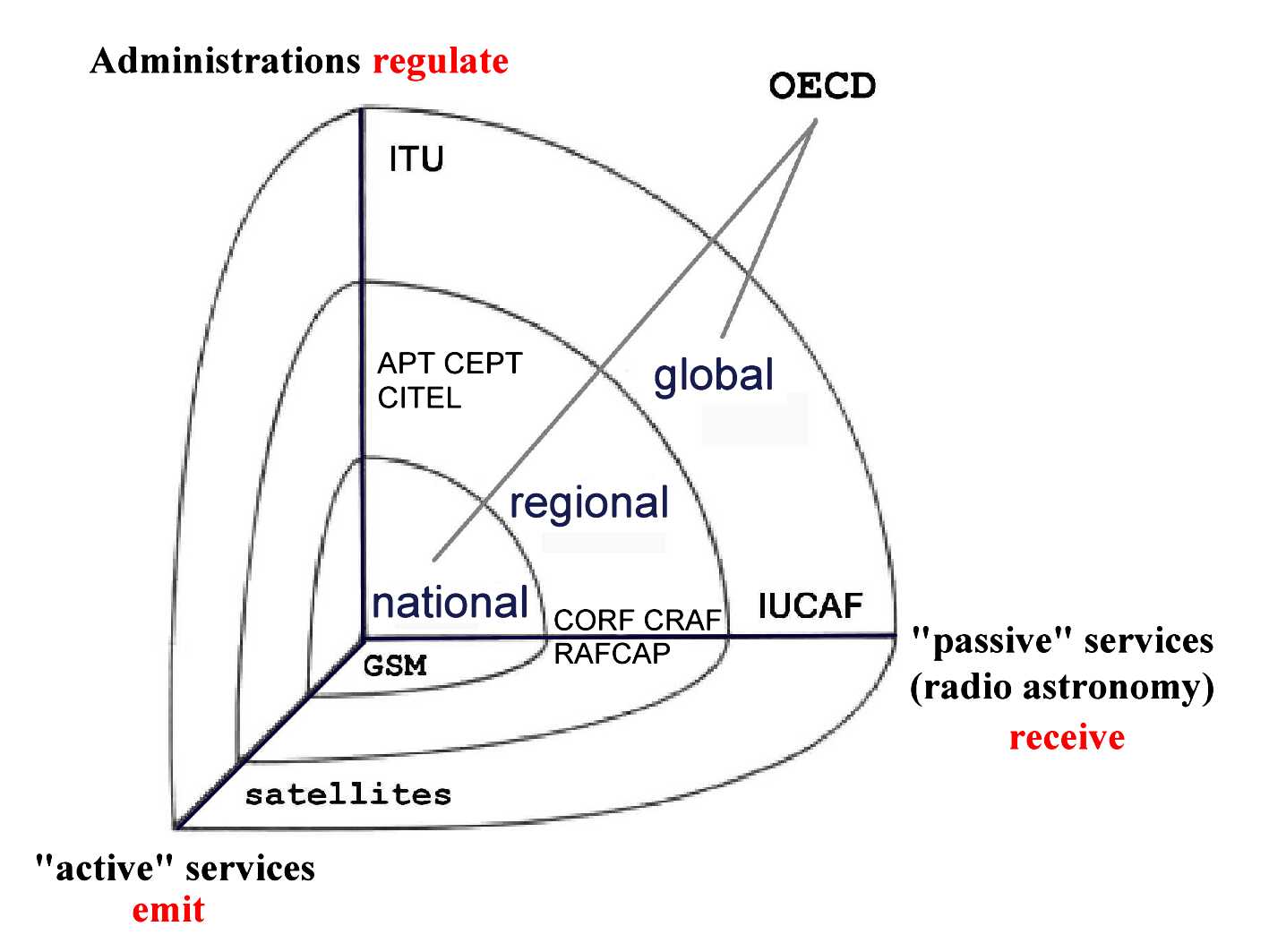 Past IUCAF SS
Green Bank, WV, USA
June, 2002
Castel San Pietro, Italy
June, 2005
5
Weather Forecast